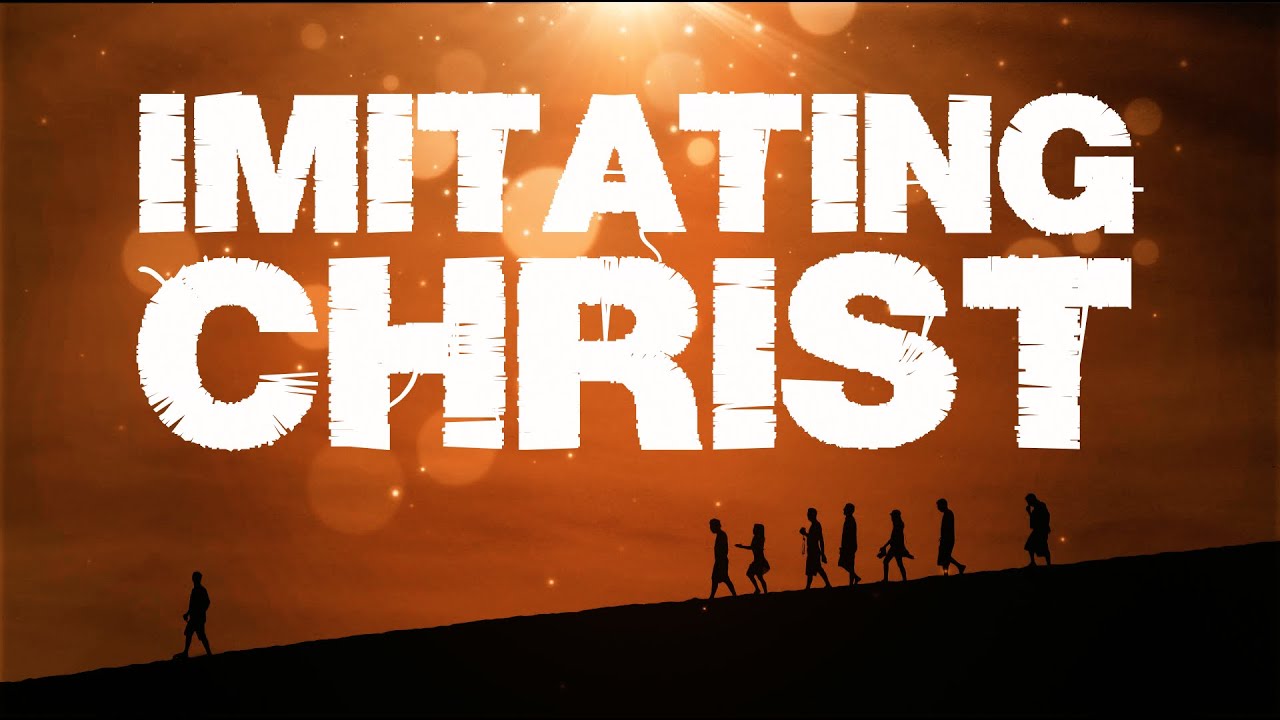 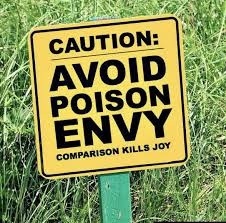 [Speaker Notes: I wish I was as smart as…I wish I had that person’s talent…I thank God I’m not like those wicked people…etc. Avoid poison envy & imitate Christ.]
Stop Comparing- Start Imitating Christ
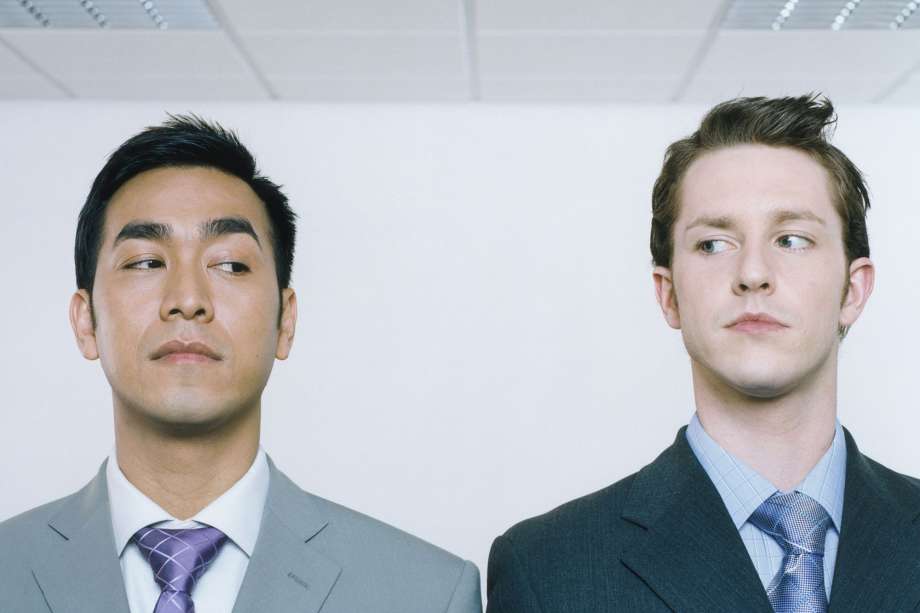 Meek & Quiet Spirit 
(Mt. 11:29; 1 Pet. 3:3-6; Pr. 31:30)
[Speaker Notes: I can’t speak, I’m too nervous, I have a speech impediment, I slur my words, people make fun of the way I talk, please tell somebody else to do it, you’ve got the wrong man for the job, you’re asking me to do what?  You can do it through Christ who strengthens you and speak the word of God.]
Meek & Quiet Spirit 
(Mt. 11:29; 1 Pet. 3:3-6; Pr. 31:30)
[Speaker Notes: He entrusted wealth to 3 slaves. Wealth was in the form of talents of silver or gold. Weight ranged from 70 to 100 pounds. 1 servant, he gave 5, to another 2 & 1 to another. Greatest preacher I ever heard was….I wish I had the gift of gab to preach/teach like that.  Distribution was according to the ability of the servant. He expected them to buy, sell, trade, and make a profit. Our talents are our natural gifts, time, money, education, ! ! ! opportunities, etc. ! ! 4. They are meant to be used in the Lordʼs service & we will be held accountable in the Judgment for how are used them.]
Meek & Quiet Spirit 
(Mt. 11:29; 1 Pet. 3:3-6; Pr. 31:30)
Examine Yourselves- Are you Envious of Others…
…intelligence or are you confidently speaking God’s word? 

…talent/ability or are you using yours to God’s glory? 

…righteousness & seeking to establish your own or are you 
examining yourself by the standard of God’s righteousness 
in the Bible which you will be judged by?

If you need to be baptized for the forgiveness of your sins 
or be restored do it now! (Acts 2:38; 8:18-24).